IoT System Vulnerability Analysis and Network Hardening with Shortest Attack Trace in a Weighted Attack Graph
Yinxin Wan, Xuanli Lin, Abdulhakim Sabur, Alena Chang, Kuai Xu, Guoliang Xue
Arizona State University

May 12, 2023
Outline
Introduction
Shortest Attack Trace
Network Hardening Problem
Evaluation
Conclusion
1
State of IoT
IoT devices are ubiquitous
13.15B[1] online and counting
Smart home, smart city, connected health,…
Unpatched IoT devices remain vulnerable
How can we systematically study the exploits in the IoT networks?
[1] Finance Online
2
Logical Attack Graph
Logical attack graphs[2] can represent the security conditions in the system and their relationships
A directed graph with four basic ingredients
rule nodeaka“AND” node
primitivefact node
“required by”relationship
derivedfact nodeaka“OR” node
[2] Xinming Ou, Wayne F Boyer, and Miles A McQueen. 2006. A scalable approach to attack graph generation.       In Proc. of ACM CCS.
3
Example
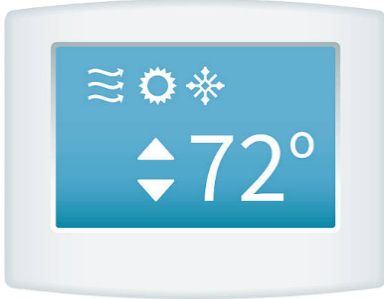 control
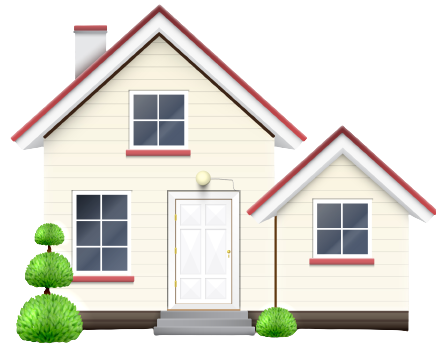 exploit
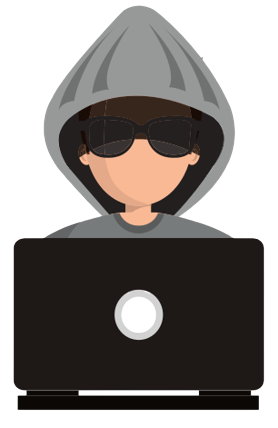 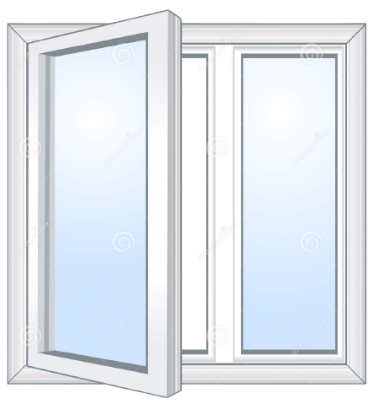 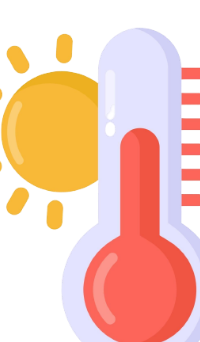 causes
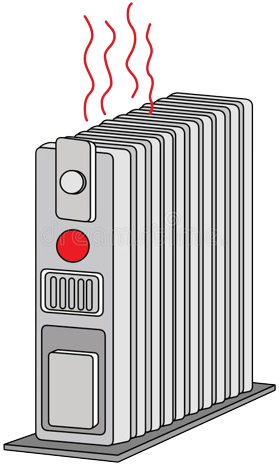 exploit
control
4
Images: Dreamstime
Attack Graph – Example
Smart Thermostathas vulnerabilityCVE-2022-10000
Smart Heater 
has vulnerability
CVE-2020-12345
Remote attacker
Attacker launches exploit via internet
Attacker launches exploit via internet
Attacker can set therm. temp.
Attacker can turnon heater
Smart Heaterexists
Smart Thermostat exists
Attacker sets temp
Attacker turnsheater on
Indoor temp 85F
goal node
(other malicious activities)
5
Attack Trace
In a complex attack graph, there can be many options for attackers
Attack trace[3] helps us better understand possible routes an attacker can take
[3] Zheng Fang, Hao Fu, Tianbo Gu, Pengfei Hu, Jinyue Song, Trent Jaeger, and Prasant Mohapatra. 2022. IOTA: A framework
      for analyzing system-level security of IoTs. In Proc. of ACM/IEEE IoTDI.
6
Attack Trace - Definition
[3] Zheng Fang, Hao Fu, Tianbo Gu, Pengfei Hu, Jinyue Song, Trent Jaeger, and Prasant Mohapatra. 2022. IOTA: A framework
      for analyzing system-level security of IoTs. In Proc. of ACM/IEEE IoTDI.
7
Attack Trace – Example
Smart Thermostathas vulnerabilityCVE-2022-10000
Smart Heater 
has vulnerability
CVE-2020-12345
Attacker on internet
Attacker launches exploit via internet
Attacker launches exploit via internet
Attacker can set therm. temp.
Attacker can turnon heater
Smart Heaterexists
Smart Thermostat exists
Attacker sets temp
Attacker turnsheater on
Indoor temp 85F
8
Weighted Attack Graph
We can generalize the attack graph to associate a weight with each node and/or each edge
The weight can be used to represent attack difficulty, time needed, resource needed, etc.
The height of an attack trace is the length of the longest path from any primitive fact node to the sink node
Shortest attack trace (SAT) is the attack trace to the sink node with the smallest height
9
SAT in Weighted Attack Graph – Example
p1
p3
p2
Smart Thermostathas vulnerabilityCVE-2022-10000
Smart Heater 
has vulnerability
CVE-2020-12345
Priority Queue
Attacker on internet
0
0
r2
r1
0
0
g	7
p1	0
r3	6
Attacker launches exploit via internet
Attacker launches exploit via internet
d2	10
p2	0
r2	0
d1	5
d1
10
d2
5
p3	0
Attacker can set therm. temp.
Attacker can turnon heater
p5
p4	0
r1	0
p4
Smart Heaterexists
Smart Thermostat exists
p5	0
1
2
r3
r4
0
0
Attacker sets temp
Attacker sets temp
Attacker turnsheater on
g
1
2
SAT Height: 7
Indoor temp 85F
Vertex Heights
0
0
0
5
7
0
6
0
0
0
0
0
0
0
10
10
Network Hardening
SAT can indicate the easiest way an attacker can reach his or her goal
Conversely, when we consider hardening the network, the work would be futile without hardening the nodes/edges in the SAT
We also need to consider the cost of these hardenings
11
Network Hardening Problem
Given:
Upgrade Costs
Weighted Attack Graph
Find:
Optimal Hardening Strategy
Hardenable Elements
Added Weights
NP-hard via a polynomial-time reduction from Knapsack
Budget
Where:
The Strategy Does Not Cost More than the Budget
12
Exact Algorithm
Idea: test out all possible combinations of hardening options and choose the one that gives the most increase in the SAT height (within the budget)
We apply branch and bound to speed up the calculation
13
Heuristic Algorithm
We can individually test out each hardenable element (within the budget) and pick the one that gives the most value
i.e., the most increase in the SAT height per cost
Repeat until we cannot afford any of the upgrade or no more upgrade is available
Polynomial time with performance close to the exact algorithm
14
Evaluation (1)
The heuristic algorithm performs very close to the exact algorithm using a fraction of time required for the exact one
Realized ~96.81% increase w.r.t. the optimal solution
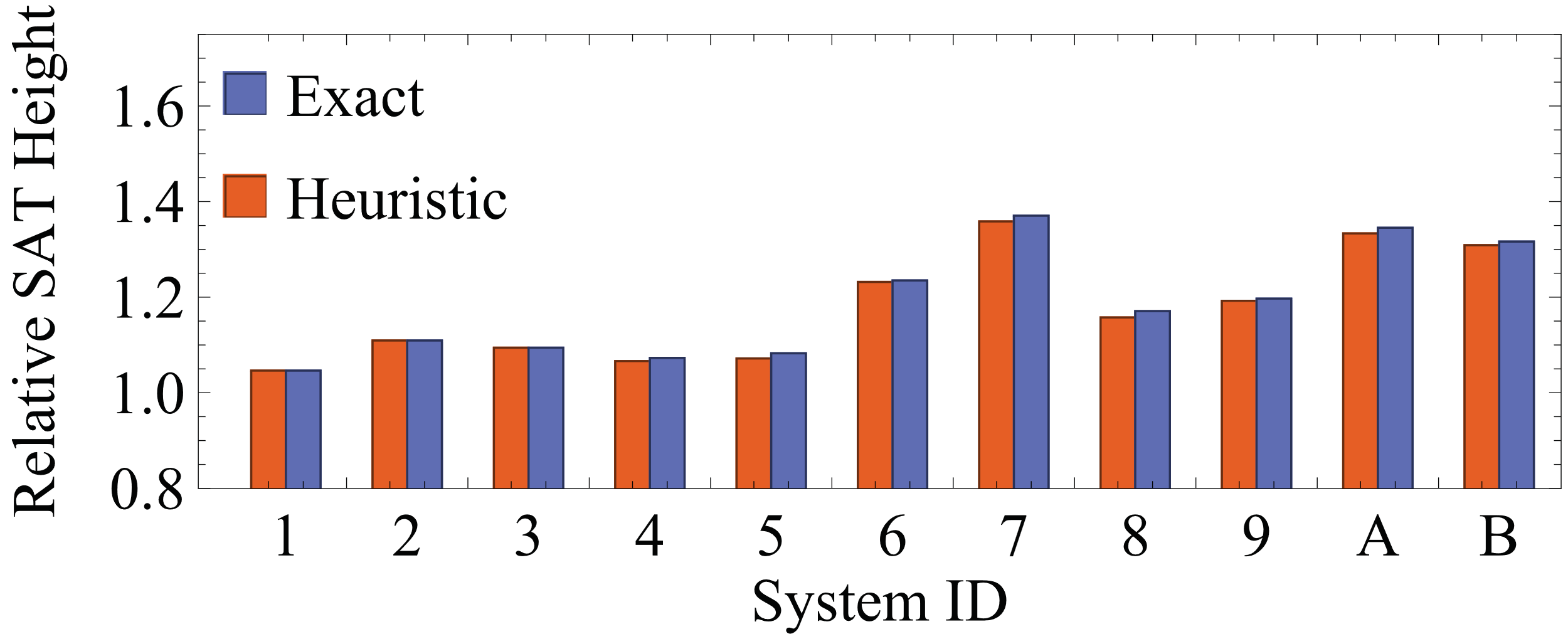 15
Evaluation (2)
Branch is bound is proven to be effective to speed up the exact algorithm
3x~55x speedup depending on the input
We can be smart about patching
Patching a small subset of the vulnerabilities can sometimes produce the same result as patching them all
16
Conclusions
We studied the SAT in weighted attack graphs and proposed an efficient algorithm to solve it
Using SAT, we studied the problem of network hardening and proposed an exact and a heuristic algorithms
Evaluations showed the effectiveness of our algorithms
17
Thank you!
Any questions?



Contact: xlin54@asu.edu
18
Backup Slides
19
Network Hardening – Example
Smart Thermostathas vulnerabilityCVE-2022-10000
Smart Heater 
has vulnerability
CVE-2020-12345
Attacker on internet
0
0
If we have a lot of budget…
    We can just harden them all!
If budget = 20
    Bottom two turns out to be     better value
If budget = 5
    Middle option provides best    value
0
0
Attacker launches exploit via internet
Attacker launches exploit via internet
10
5
10 (cost 20)
Attacker can set therm. temp.
Attacker can turnon heater
Smart Heaterexists
Smart Thermostat exists
5 (cost 5)
1
2
0
0
Attacker sets temp
Attacker turnsheater on
3 (cost 5)
1
2
Indoor temp 85F
20
Branch and Bound
(root)
H1
H1
H2
H2
H2
H2
H3
H3
H3
H3
H3
H3
H3
H3
H4
H4
H4
H4
H4
H4
H4
H4
H4
H4
H4
H4
H4
H4
H4
H4
21